Hết giờ
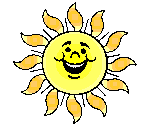 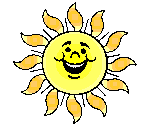 KHỞI ĐỘNG
Ai nhanh, ai đúng!
Câu 1: Chọn đáp án đúng cho câu sau:
     Nước tồn tại ở những thể nào?
A. Thể lỏng, thể khí.
B. Thể lỏng, thể rắn.
C. Thể rắn, thể lỏng, thể khí.
3
4
0
1
2
5
Hết giờ
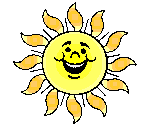 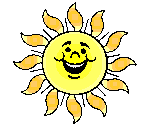 Câu 2: Điền từ còn thiếu vào chỗ chấm:    
         Nước có thể chuyển từ thể này sang thể khác dưới sự ảnh hưởng của ………..
nhiệt độ
2
3
4
0
5
1
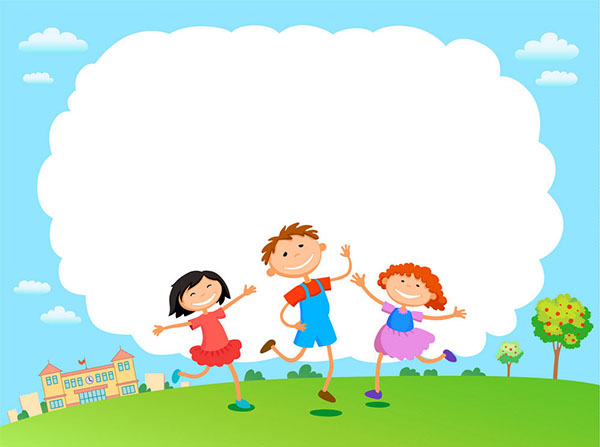 KHOA HỌC
Bài: Sự chuyển thể của chất
Trang 72
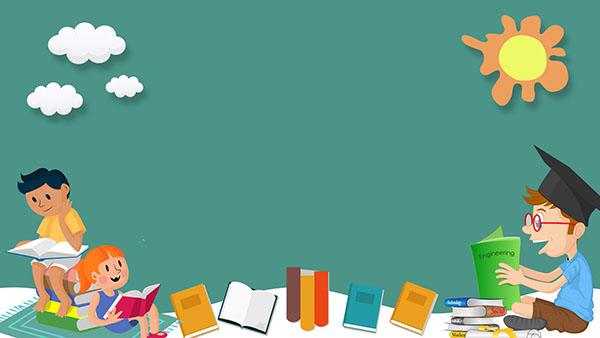 YÊU CẦU CẦN ĐẠT

 Phân biệt được ba thể của chất.
 Nêu điều kiện để một số chất có thể chuyển từ thể này sang thể khác. 
 Kể được một số chất có thể chuyển từ thể này sang thể khác.
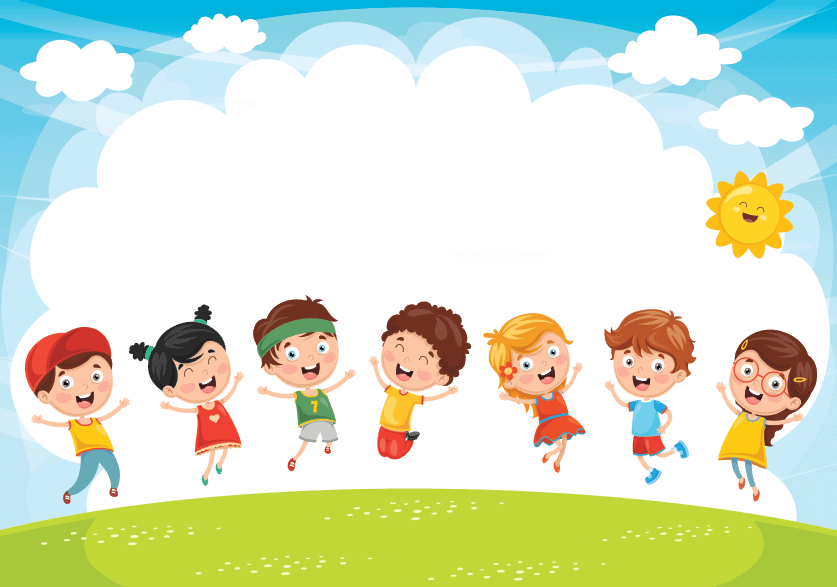 KHÁM PHÁ
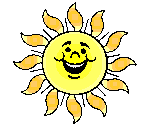 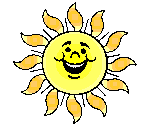 1. BA THỂ CỦA CHẤT
Cho các chất: cát trắng, nhôm, dầu ăn,  cồn, xăng, ni-tơ, đường, nước đá, hơi nước, ô-xi, muối, nước.
      Hãy xếp các chất đó vào nhóm thích hợp

   a. Thể rắn
   b. Thể lỏng
   c. Thể khí
Đánh dấu X vào các cột trong bảng dưới đây cho phù hợp
X
Đánh dấu X vào các cột trong bảng dưới đây cho phù hợp
X
X
X
X
X
X
X
X
X
X
X
X
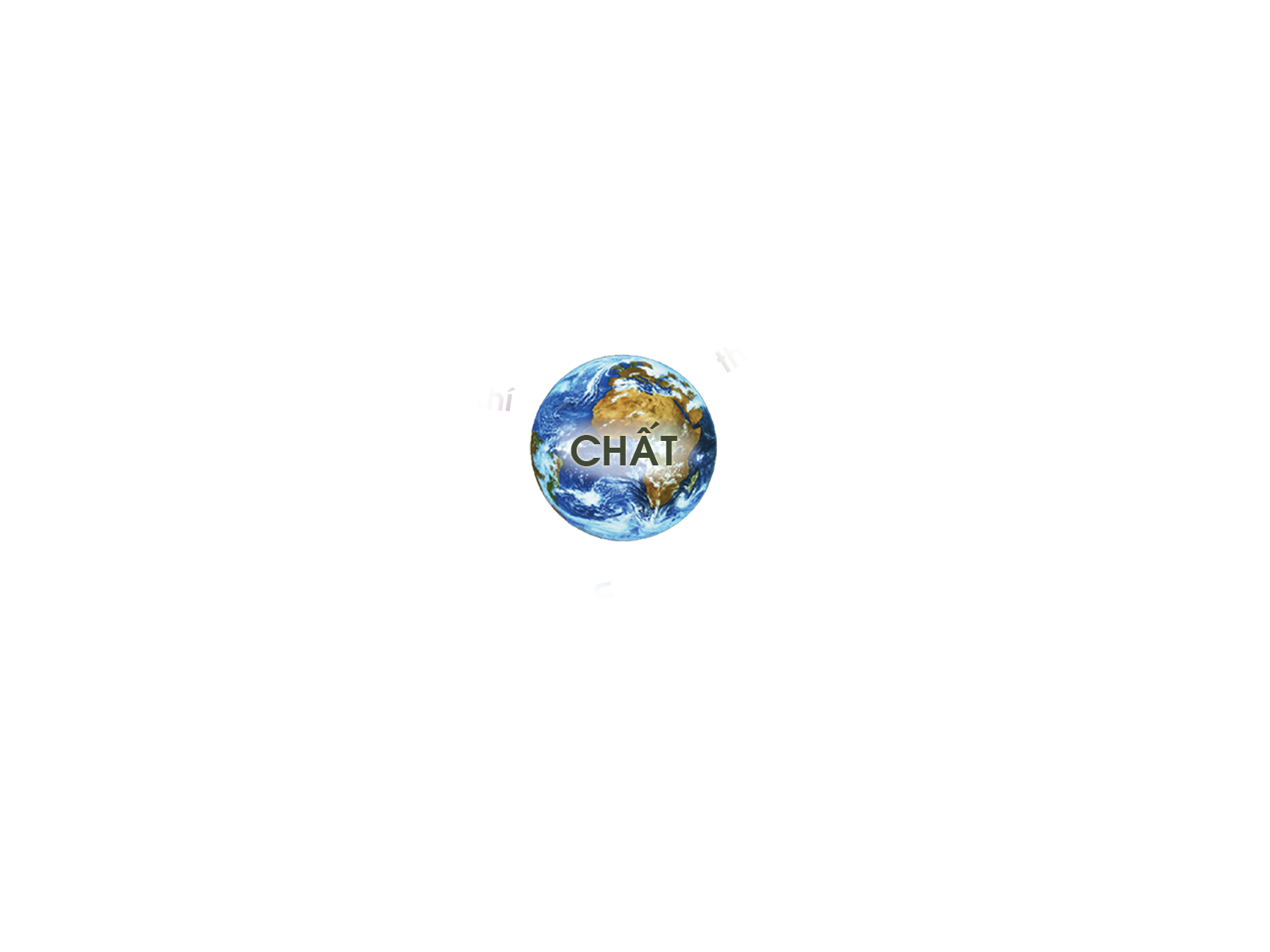 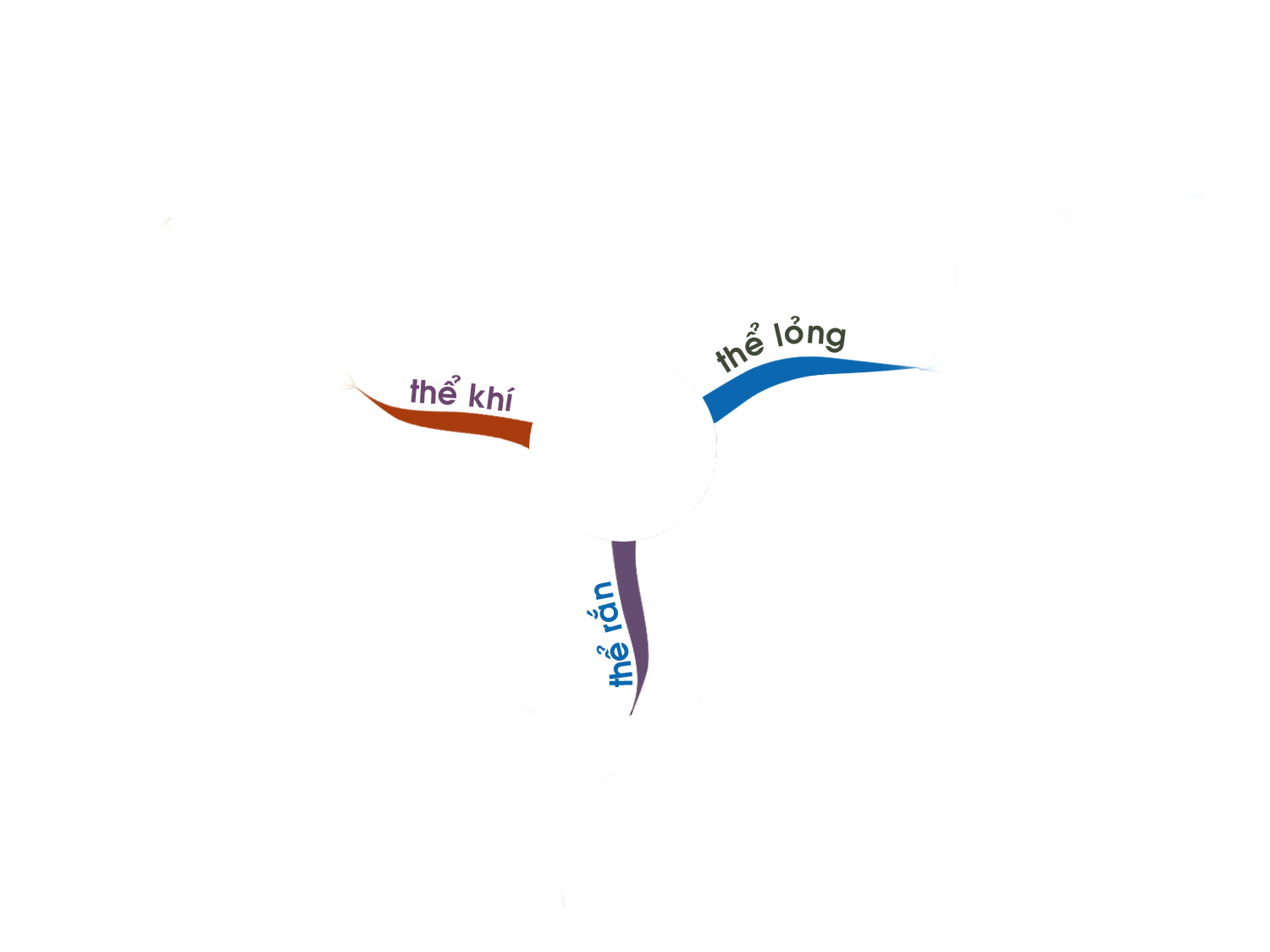 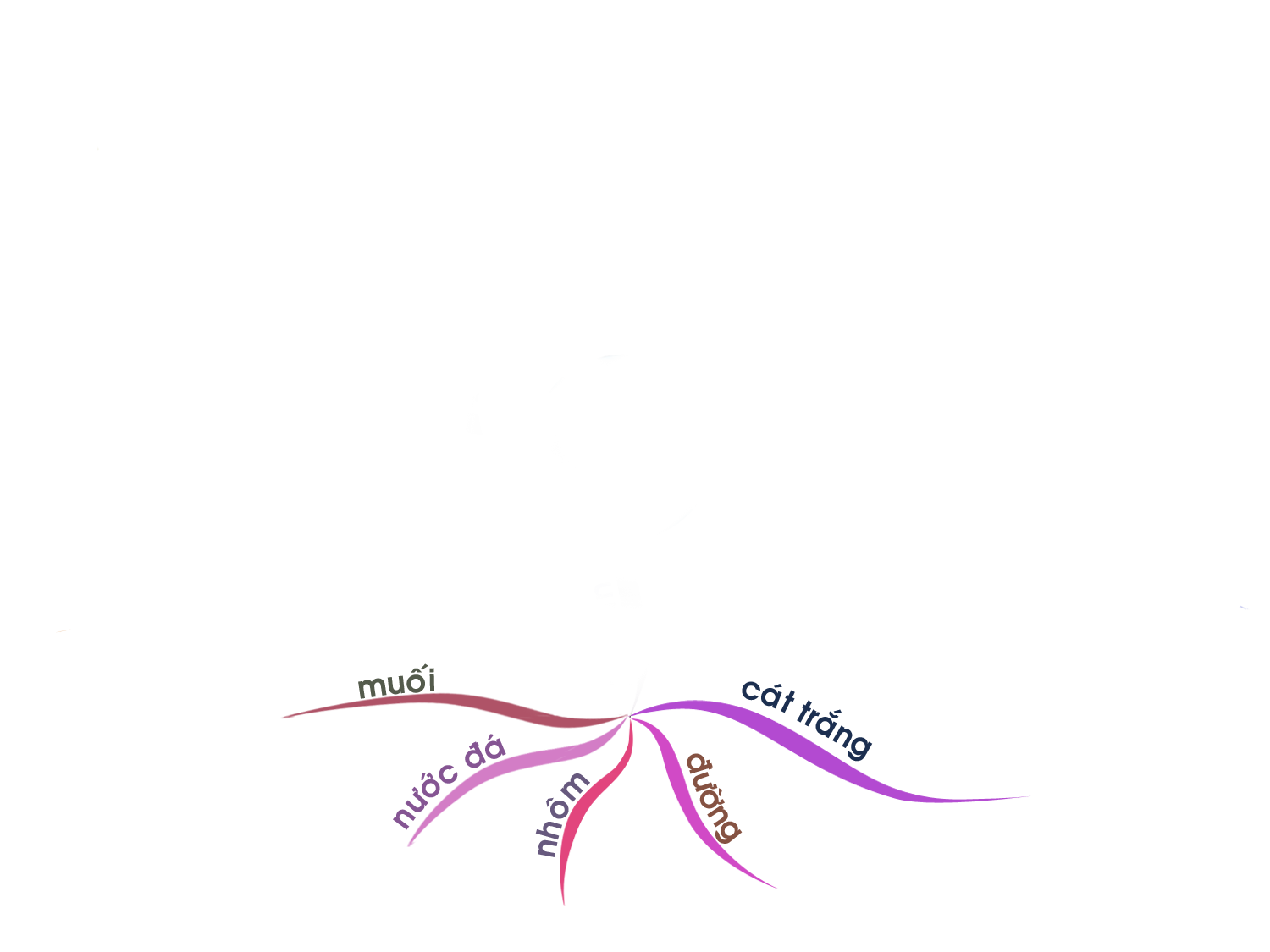 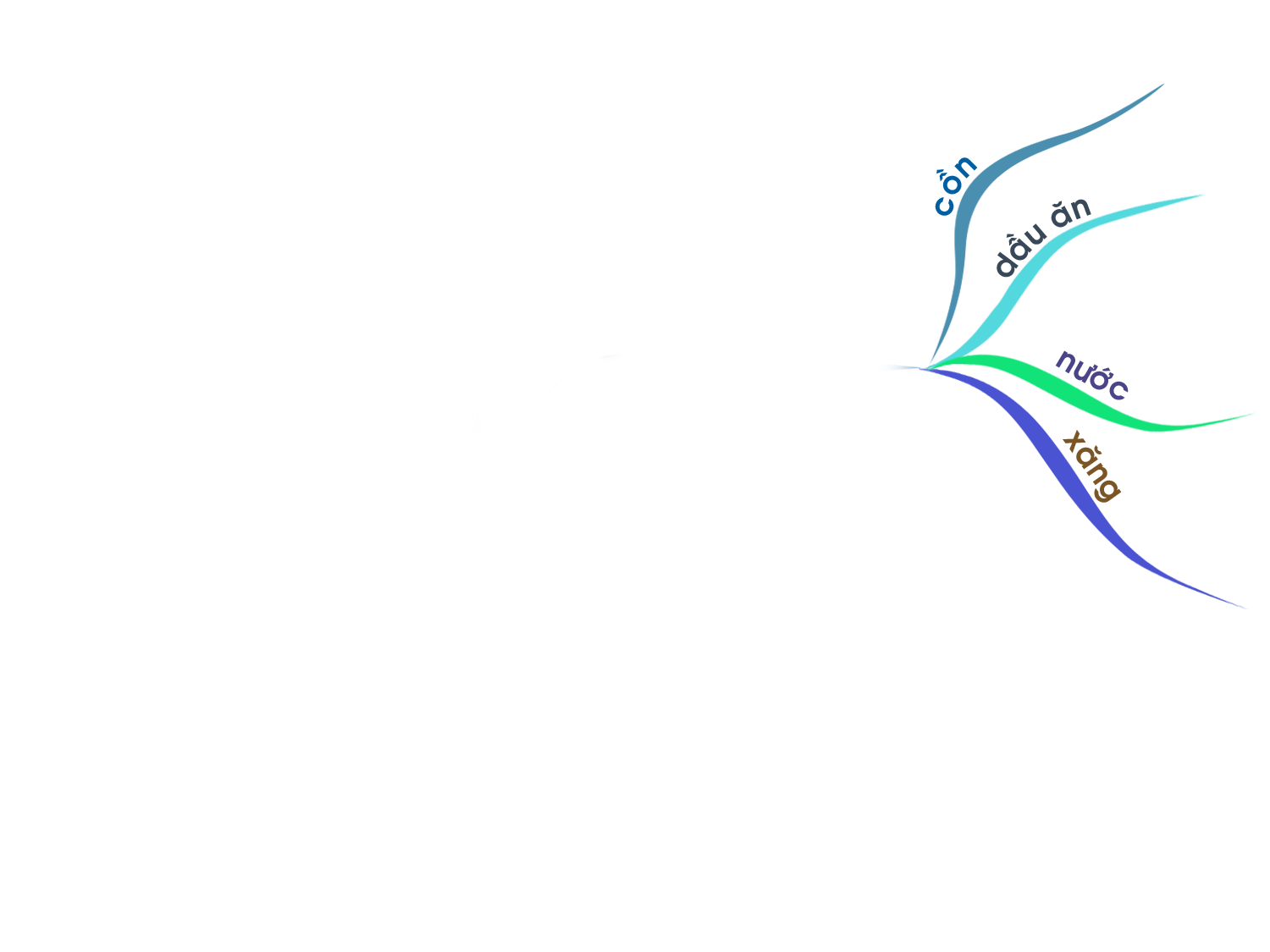 Thứ bảy ngày 5 tháng 1  năm 2013
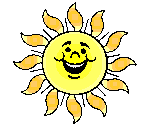 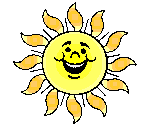 BẢN ĐỒ TƯ DUY
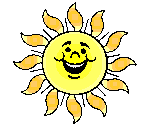 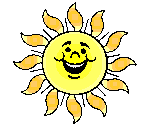 Chất có thể tồn tại ở 3 thể:  - Thể rắn
                                                - Thể lỏng
                                                - Thể khí
Vậy chất 
có thể tồn tại 
ở mấy thể?
Hết giờ
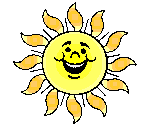 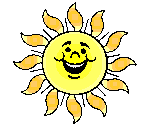 2.ĐẶC ĐIỂM CỦA CHẤT RẮN, CHẤT LỎNG, CHẤT KHÍ
TRÒ CHƠI
Ai nhanh, ai đúng!
Chọn câu trả lời đúng cho câu hỏi sau:
Câu 1: Chất rắn có đặc điểm gì?
Không có hình dạng nhất định.
B. Có hình dạng nhất định.
C. Có hình dạng của vật chứa nó.
3
4
0
1
2
5
Hết giờ
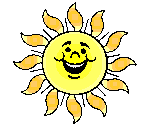 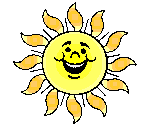 Chọn câu trả lời đúng cho câu hỏi sau:
Câu 2: Chất lỏng có đặc điểm gì?
A. Không có hình dạng nhất định, chiếm toàn bộ vật chứa nó, không nhìn thấy được.
B. Có hình dạng nhất định, nhìn thấy được.
C. Không có hình dạng nhất định, có hình dạng của vật chứa nó, nhìn thấy được.
3
4
2
0
5
1
Hết giờ
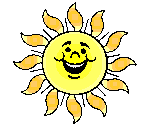 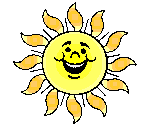 Chọn câu trả lời đúng cho câu hỏi sau:
Câu 3: Khí các-bô-níc, ô-xi, ni-tơ có đặc điểm gì?
A. Không có hình dạng nhất định, chiếm toàn bộ vật chứa nó, không nhìn thấy được.
B. Có hình dạng nhất định, nhìn thấy được.
C. Không có hình dạng nhất định, có hình dạng của vật chứa nó, nhìn thấy được.
5
0
1
4
2
3
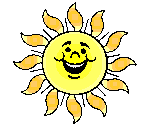 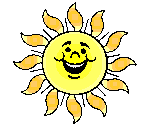 - Chất rắn: Có hình dạng nhất định. 
- Chất lỏng: Không có hình dạng nhất định, có hình dạng của vật chứa nó, nhìn thấy được.
- Chất khí: Không có hình dạng nhất định, chiếm toàn bộ vật chứa nó, không nhìn thấy được.
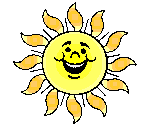 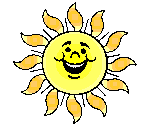 3. SỰ CHUYỂN THỂ CỦA CHẤT LỎNG
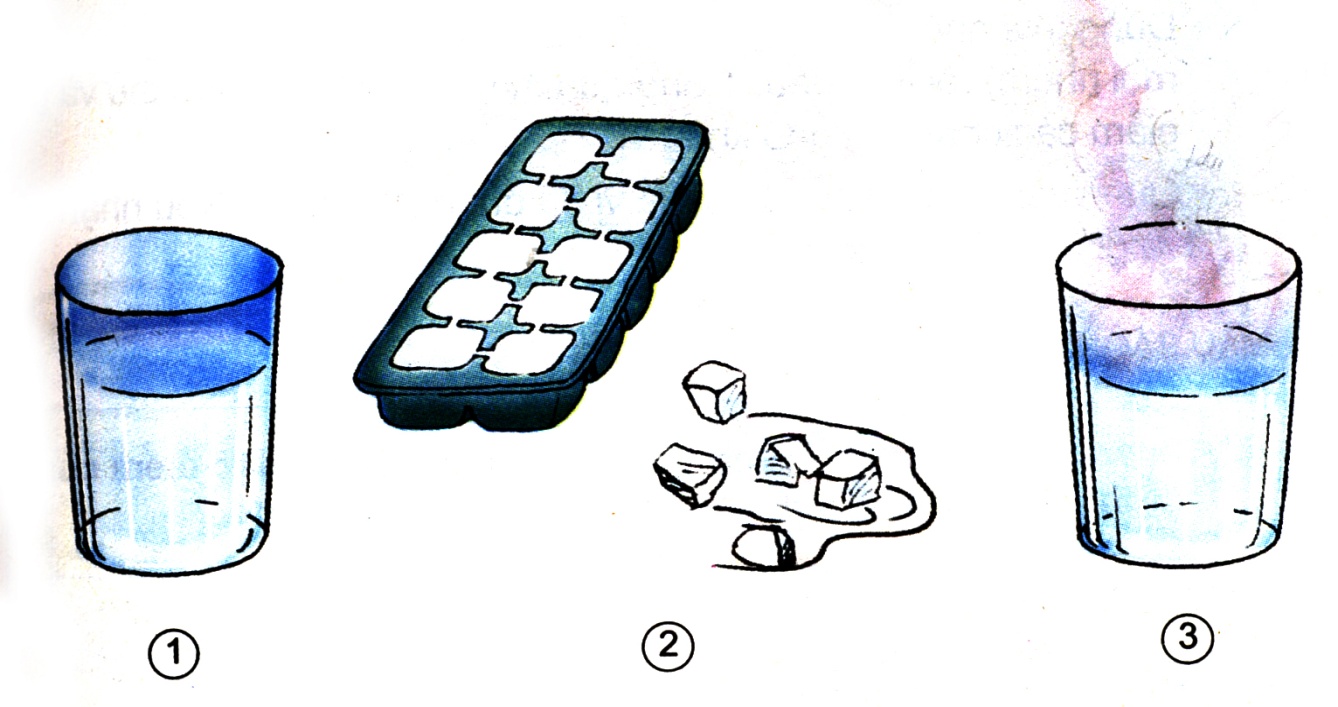 Quan sát hình và cho biết:
 Đây là sự chuyển thể của chất nào?
Tìm hiểu về sự chuyển thể của nước?
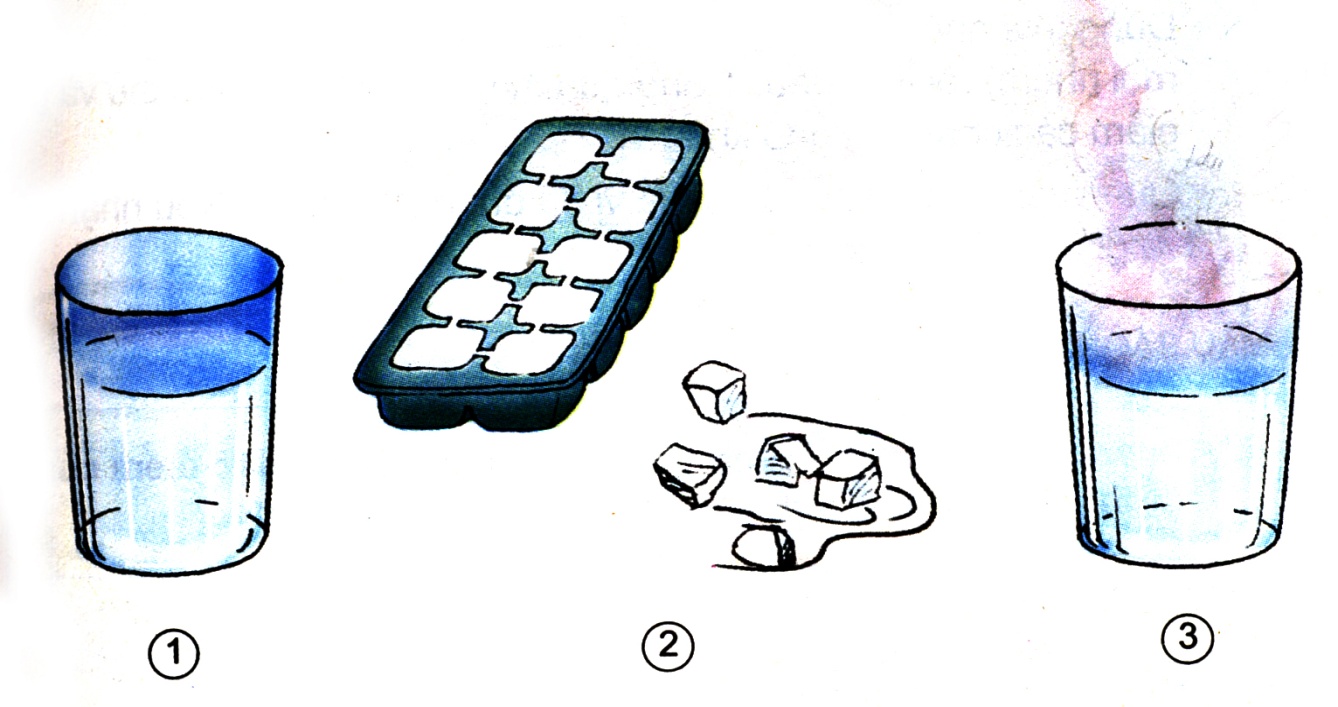 Ở nhiệt độ cao
Ở nhiệt độ lạnh dưới 00C
Ở điều kiện bình thường
Ở điều kiện nào
nước ở thể lỏng chuyển sang thể rắn?
- Hình 1: Nước ở thể lỏng.
Khi nào
nước đá ở thể rắn chuyển sang thể lỏng?
- Hình 2: Nước đá chuyển từ thể rắn sang thể lỏng
Ở điều kiện nào nước bốc hơi từ thể lỏng chuyển sang 
thể khí?
- Hình 3: Nước bốc hơi chuyển từ thể lỏng sang thể khí
Hình 3: mô tả điều gì về sự chuyển thể của nước?
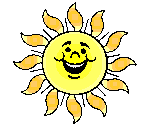 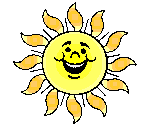 Em hãy nêu những ví dụ về sự chuyển thể của chất mà em biết?
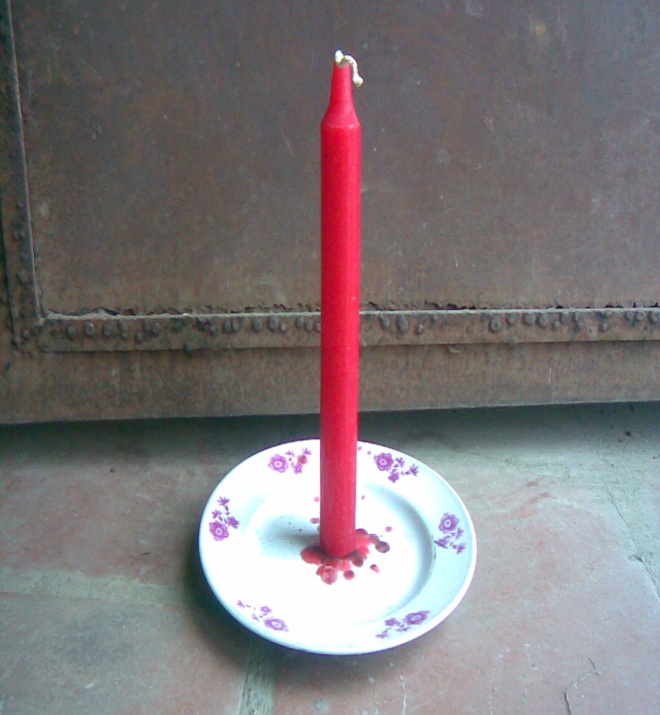 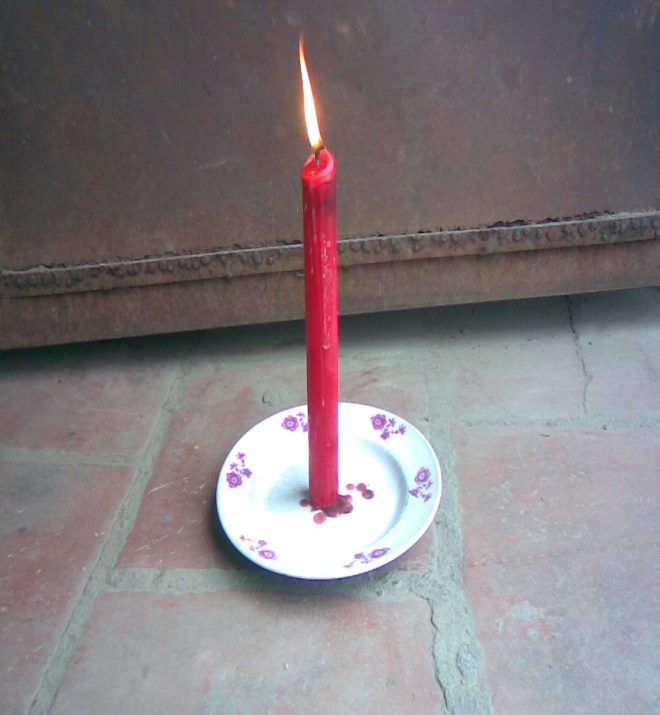 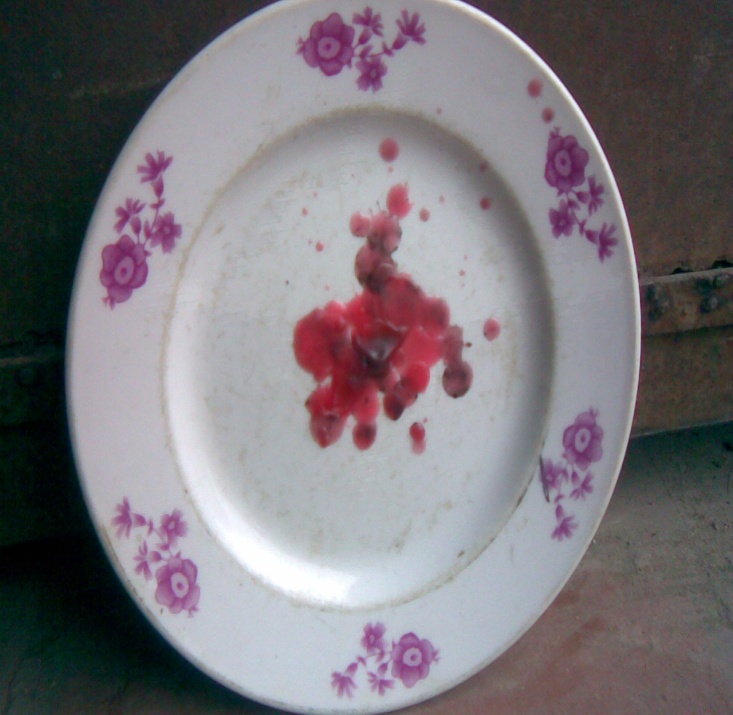 Ví dụ: Sáp, thủy tinh, kim loại ở nhiệt độ cao thích hợp thì chuyển từ thể rắn sang thể lỏng. Khí ni-tơ được làm lạnh trở thành khí ni-tơ lỏng. Sự chuyển thể của chất là một dạng biến đổi lí học.
Nến 
(thể rắn)
Khi đốt cháy
Nến (thể lỏng)
Nến 
(thể rắn)
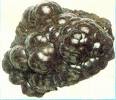 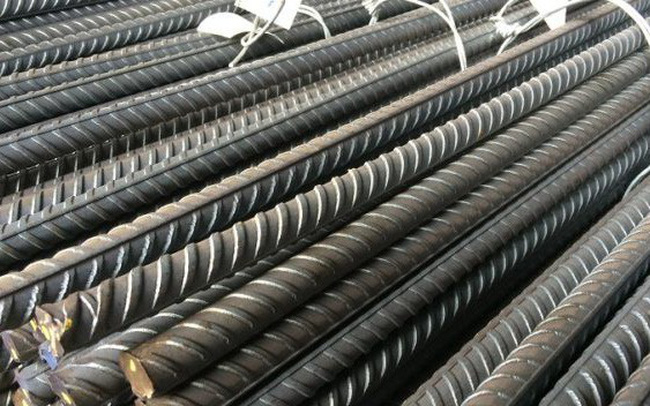 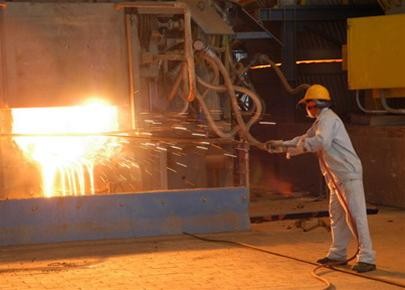 Ví dụ: Sáp, thủy tinh, kim loại ở nhiệt độ cao thích hợp thì chuyển từ thể rắn sang thể lỏng. Khí ni-tơ được làm lạnh trở thành khí ni-tơ lỏng. Sự chuyển thể của chất là một dạng biến đổi lí học.
Sắt đang được 
nung chảy
(thể lỏng)
Sắt                (thể rắn)
Sắt                       (thể rắn)
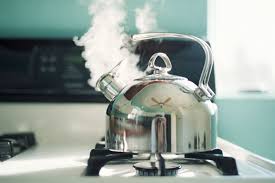 Ví dụ: Sáp, thủy tinh, kim loại ở nhiệt độ cao thích hợp thì chuyển từ thể rắn sang thể lỏng. Khí ni-tơ được làm lạnh trở thành khí ni-tơ lỏng. Sự chuyển thể của chất là một dạng biến đổi lí học.
Nước ở nhiệt độ cao thích hợp, bốc hơi sang thể khí.
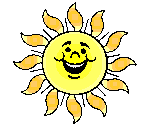 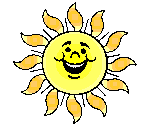 Khi nào các chất 
có thể chuyển
 từ thể này sang thể khác?
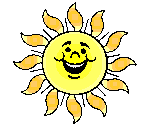 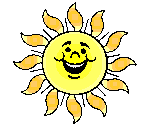 KẾT LUẬN
         Khi thay đổi nhiệt độ, các chất có thể chuyển từ thể này sang thể khác, sự chuyển thể này là một dạng biến đổi lí học.
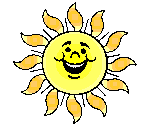 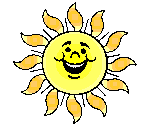 Các chất có thể tồn tại ở thể rắn, thể lỏng hoặc thể khí. Khi nhiệt độ thay đổi, một số chất có thể chuyển từ thể này sang thể khác.
Ví dụ: Sáp, thủy tinh, kim loại ở nhiệt độ cao thích hợp thì chuyển từ thể rắn sang thể lỏng. Khí ni-tơ được làm lạnh trở thành khí ni-tơ lỏng. Sự chuyển thể của chất là một dạng biến đổi lí học.
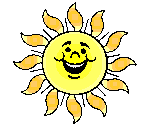 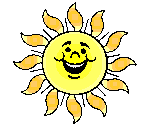 Các chất có thể tồn tại ở thể rắn, thể lỏng hoặc thể khí. Khi nhiệt độ thay đổi, một số chất có thể chuyển từ thể này sang thể khác.
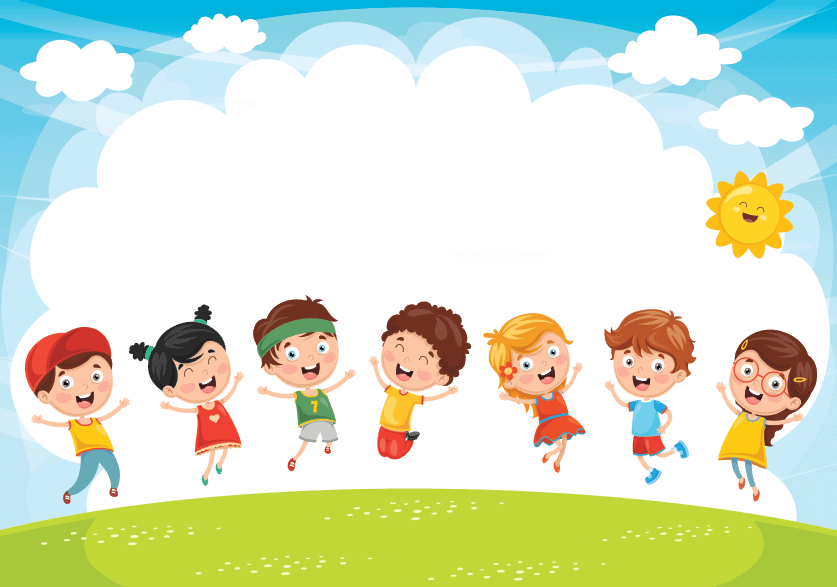 THỰC HÀNH
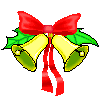 RUNG CHUÔNG VÀNG
Chọn A, hoặc B, hoặc C
Câu 1: Chất nào sau đây ở thể rắn?
A. Dầu ăn
B. Muối
C. Xăng
1
2
3
4
5
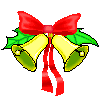 RUNG CHUÔNG VÀNG
Chọn A, hoặc B, hoặc C
Câu 2: Chất nào sau đây ở thể lỏng:
A. Đường
B. Cát trắng
C. Nước
C. Nước
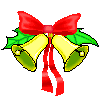 RUNG CHUÔNG VÀNG
Chọn A, hoặc B, hoặc C
Câu 3: Chất nào sau đây ở thể khí:
A. Ô - xi
B. Nước đá
1
2
3
4
5
C. Nhôm
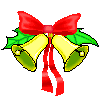 RUNG CHUÔNG VÀNG
Chọn A, hoặc B, hoặc C
Câu 4: Chất nào sau đây chuyển từ thể rắn sang thể lỏng:
A. Sáp
B. Xăng
1
2
3
4
5
C. Dầu ăn
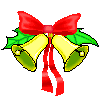 RUNG CHUÔNG VÀNG
Chọn A, hoặc B, hoặc C
Câu 5: Chất nào sau đây chuyển từ thể lỏng sang thể khí:
A. Thép
B. Thủy tinh
1
2
3
4
5
C. Nước sôi
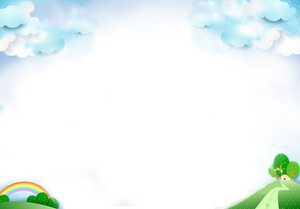 Vận dụng
* Tìm hiểu thêm các ví dụ về sự chuyển thể của chất
 * Chuẩn bị bài: Hỗn hợp
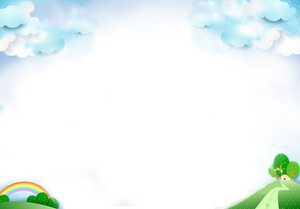 Ghi vở
Khoa học
 Sự chuyển thể của chất
1. Ba thể của chất: 
 -  Chất rắn: cát trắng, đường, nhôm, nước đá, muối.
 -  Chất lỏng: cồn, dầu ăn, xăng, nước.
 -  Chất khí: hơi nước, ô – xi, ni – tơ.
2. Sự chuyển thể của chất:  
- Khi nhiệt độ thay đổi, một số chất có thể chuyển từ dạng này sang dạng khác 
- Một số các chất có sự chuyển thể: Nước, thủy tinh, sáp (nến), khí ni-tơ…
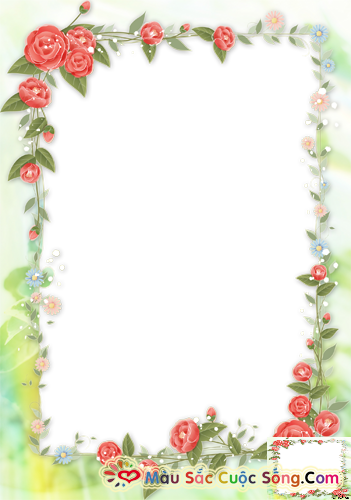 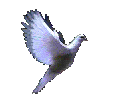 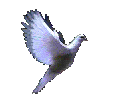 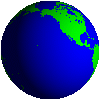 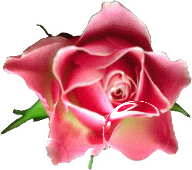 CHÀO CÁC EM !
CHÚC CÁC EM HỌC TỐT
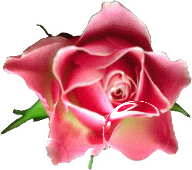 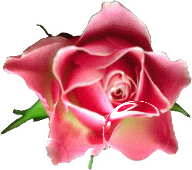